Rafał Kleniewski
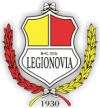 Staż trenerskiKS Legionovia KZB Legionowo12-18.09.2016
Kurs UEFA B wyrównawczy
KS Legionovia KZB Legionowo
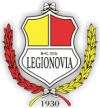 Rok założenia: 1930
Barwy: biało-żółto-czerwone
Sukcesy:
2. miejsce w III lidze (1996/1997)
1. miejsce w III lidze (2012/2013)
4. miejsce w II lidze wschodniej (2013/2014)
Adres: ul. Parkowa 27a, 05-120 Legionowo
Stadion: Stadion Miejski w Legionowie im. ks. płk. Jana Mrugacza (Pojemność: 1730)
Historia
Protoplastą Legionovii był Robotniczy Klub Sportowy Czerwoni, który powstał jesienią 1930 z inicjatywy działaczy (m.in. Jana Lisowskiego) OM-TUR – legionowskiego oddziału Polskiej Partii Socjalistycznej. Pierwsze boisko utworzono obok siedziby oddziału PPS. W dwa lata później Czerwoni mieli już pełnowymiarowe boisko.
Pierwszy mecz mistrzowski rozegrano w kwietniu 1932. Przeciwnikiem Czerwonych była żydowska drużyna Hapoel ze stolicy. Legionowianie wygrali 8:3. Czerwoni nie zawiesili piłkarskiej działalności także w czasie wojny i okupacji.
Po wojnie boisko piłkarskie miało różne lokalizacje, stadion przy ul. Parkowej oddano do użytku 18 lipca 1964. Znaczącą rolę w Społecznym Komitecie Budowy Stadionu odegrał Honorowy Obywatel Miasta Legionowa ksiądz płk. Jan Mrugacz. W rozegranym na inaugurację meczu piłkarskim pomiędzy Legionovią, a Świt Nowy Dwór Mazowiecki. zwyciężyli gospodarze w stosunku 3:2.
Historia
W latach 80. klub pod nazwą Gwardia działał przy szkole Ministerstwa Spraw Wewnętrznych. Nazwę Legionovia przywrócono klubowi w 1989. Przez krótki czas Legionovia działała przy TKKFie.
Na początku lat 90. w klubie funkcjonowały sekcje: piłki nożnej, rugby i szachów. W 1994 sekcja rugby usamodzielniła się. W 1996 wraz z wejściem w życie przepisów ustawy o Stowarzyszeniach klub przybrał formę stowarzyszenia sportowego pod nazwą Miejski Klub Sportowy Legionovia z sekcjami piłki nożnej, brydża, szachów i piłki siatkowej kobiet. Pod koniec 2003 postanowiono o wyłączeniu i usamodzielnieniu sekcji piłki siatkowej, co zbiegło się z awansem drużyny siatkarek do Serii B I ligi. Do innego klubu przekazano również sekcję szachową.
Wraz z przeniesieniem siedziby klubu do nowego budynku (w połowie 2003) Zarząd Klubu podjął decyzję o powołaniu sekcji kulturystyki, przy której uruchomiono Klub Fitness z siłownią i aerobikiem. Kontynuatorem tradycji i dokonań klubu jest obecnie Stowarzyszenie Sportowe pn. Klub Sportowy Legionovia z możliwością prowadzenia działalności gospodarczej.
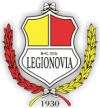 Zarząd klubu
Prezes: Dariusz Ziąbski

Wiceprezes: Robert Dąbkowski

Członkowie: Sebastian Dzisiewicz i Jacek Kopka
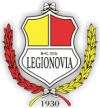 Struktura szkolenia:
Baza sportowa:
Stadion miejski:
Główna płyta boiska z trybuną o pojemności 1720
Boisko ze sztuczną nawierzchnią
Boisko typu „Orlik”
Siłownia
Hala Sportowa Arena – 1989 miejsc
Klub korzysta również z boisk treningowych w Jabłonnej i Dębe.
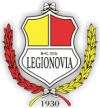 Stadion Miejski w Legionowie im. ks. płk. Jana Mrugacza (Pojemność: 1730)
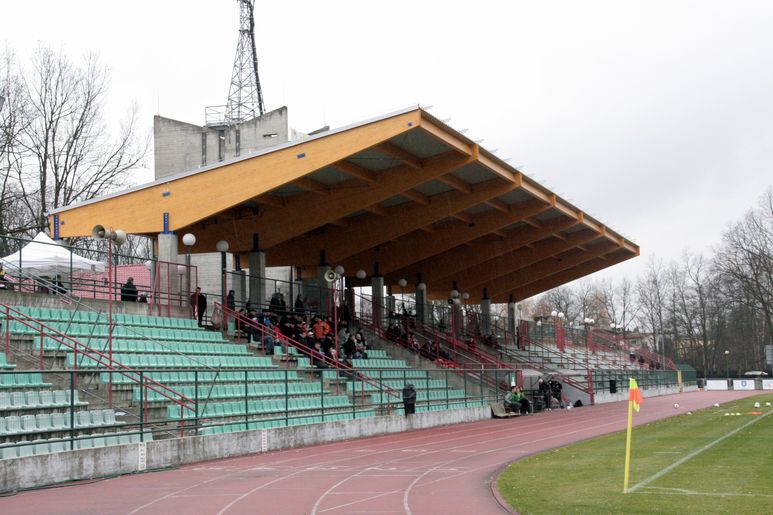 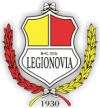 Boisko ze sztuczną nawierzchnią
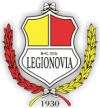 Boisko typu „Orlik”
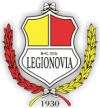 Hala „Arena Legionowo”
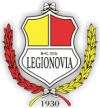 Siłownia
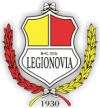 Sztab szkoleniowy
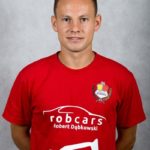 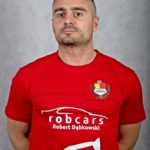 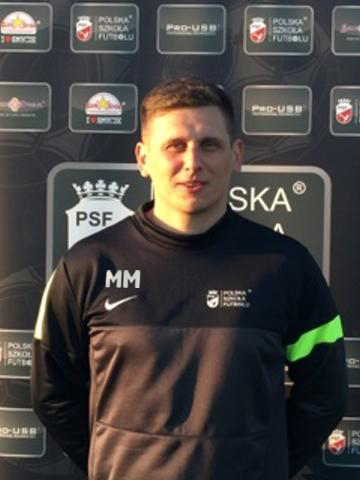 Ryszard Wieczorek
I trener
Patryk 
Drewnowski
II trener
Michał 
Macek
trener bramkarzy
Michał Trzaskoma
Fizjoterapeuta
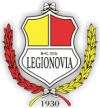 Sztab szkoleniowy
Ryszard Wieczorek 
I trener – licencja UEFA PRO
Data urodzenia: 25 stycznia 1962
Kariera trenerska: 
	2001–2004 Odra Wodzisław Śl. – I liga (wtedy najwyższy poziom rozgrywkowy)2004–2005 Korona Kielce - I liga ( II poziom rozgrywkowy) - awans
	2005-2007 Korona Kielce - Ekstraklasa2007–2008 Górnik Zabrze - Ekstraklasa2008–2009 Odra Wodzisław Śl. - Ekstraklasa2010 Piast Gliwice Ekstraklasa – Ekstraklasa - spadek do I ligi2011–2013 Energetyk ROW Rybnik II Liga2013–2014 Górnik Zabrze - Ekstraklasa2014-2015 Limanovia Limanowa II ligaod 14 września 2015 Legionovia Legionowo – II liga
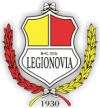 Ryszard Wieczorek
Największe sukcesy:
5 miejsce w I lidze w sezonie 2001/02, 2002/03 - Odra Wodzisław Śl. 
Awans do Ekstraklasy 2004/05 - Korona Kielce
5 miejsce w Ekstraklasie 2005/06, półfinał Pucharu Polski - Korona Kielce
Finał Pucharu Polski 2006/07 - Korona Kielce
Największe porażki:
Piast Gliwice  – Ekstraklasa 2010  - spadek do I ligi
Limanovia Limanowa II liga 2014-2015 zwolniony w kwietniu ze względu na niezadowalające wyniki sportowe (ostatnie miejsce w tabeli)
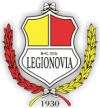 Kadra I zespołu
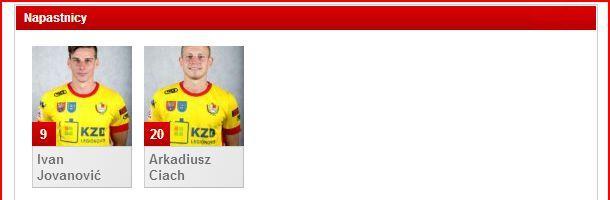 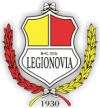 Mikrocykl treningowy12-18.09.2016
Trening 1
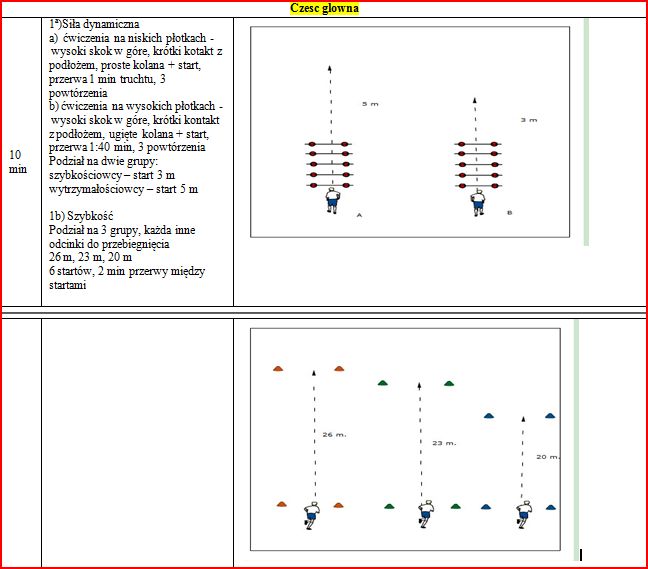 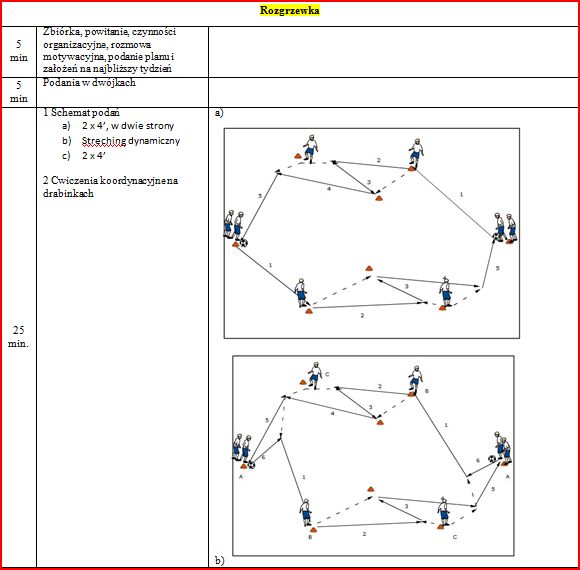 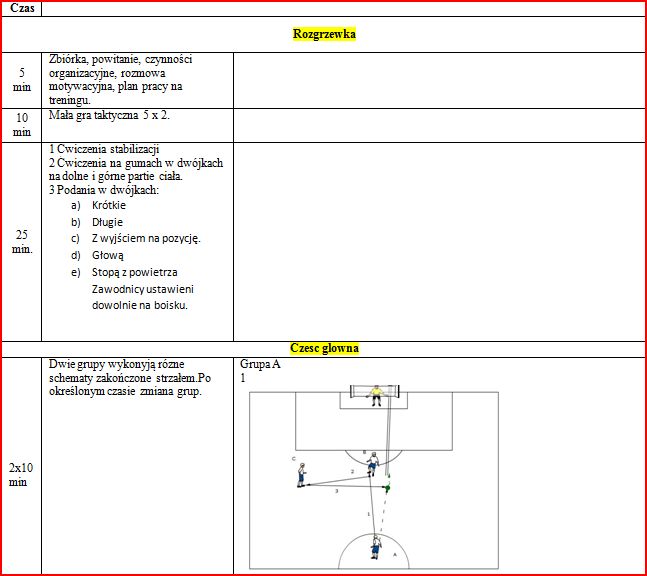 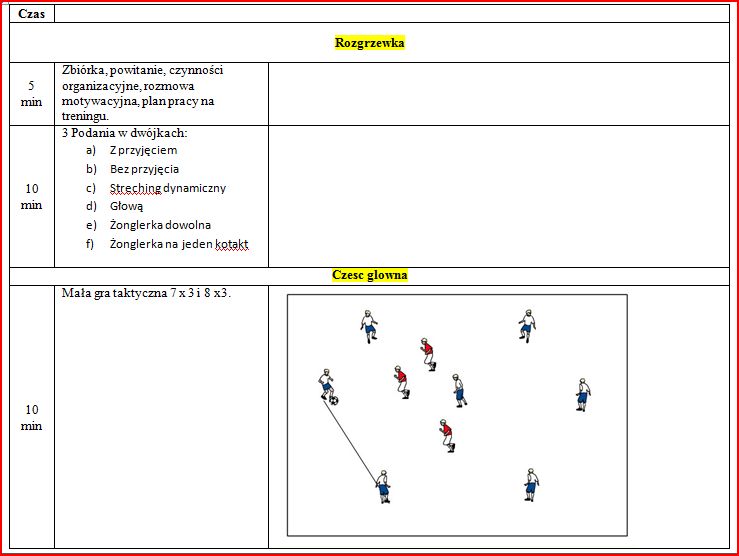 Analiza gry
MECZ O MISTRZOSTWO 
II-LIGI 
Sobota   17.09.2016
LEGIONOVIA LEGIONOWO -
OLIMPIA ELBLĄG
2:2(1:2)
Bramki: Wodecki(podanie Krotofil)
Ciach(podanie Garyga)
33
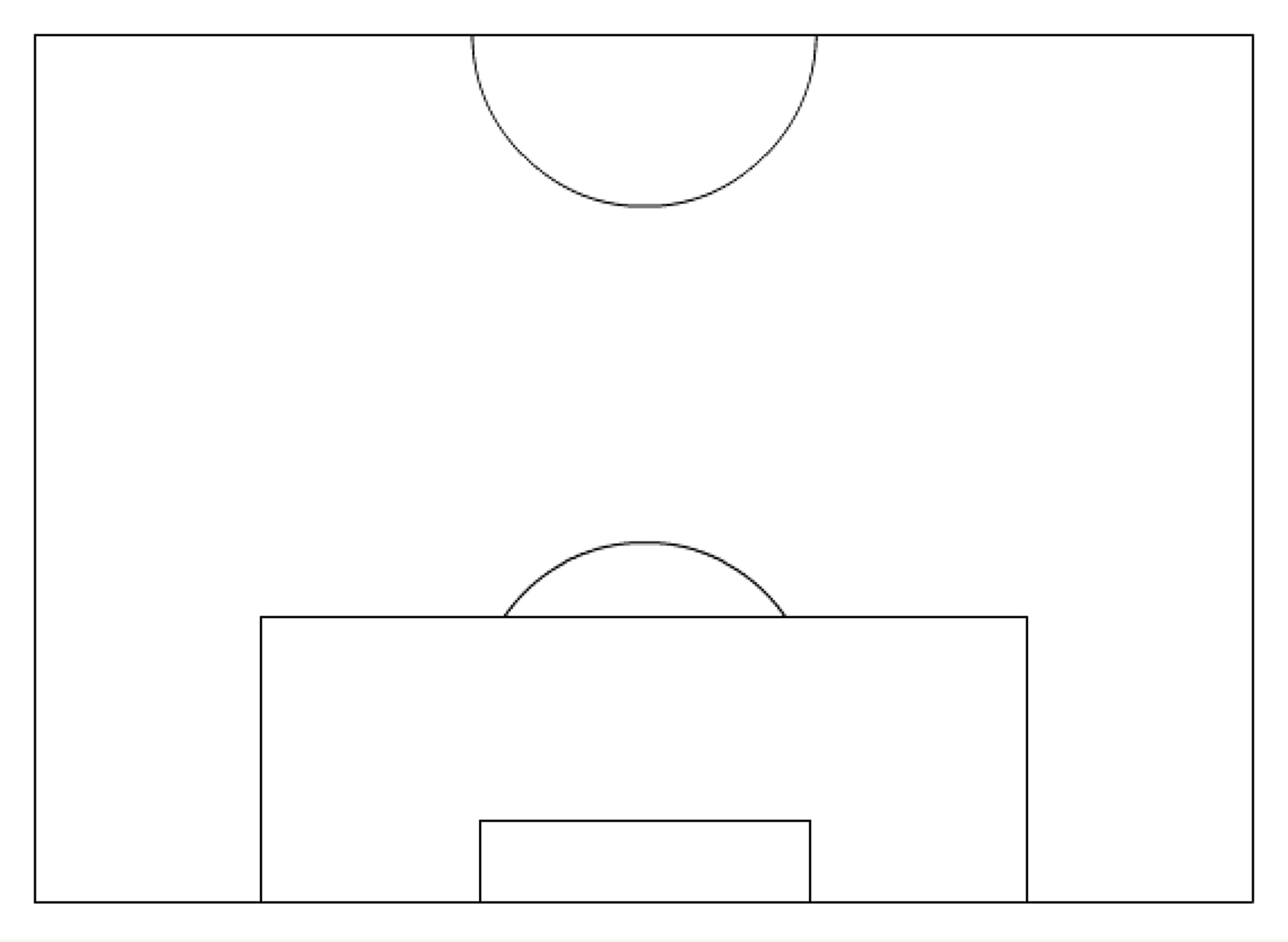 1-4-3-3
26
Wójcik
11
7
Wodecki
Garyga
19
17
Kartki:
Bajat ż
Kutarba 2 ż, cz 76
Płonka
Koziara
8
Milewski
3
4
23
16
Kutarba
Bajat
Krotofil
Grzelak
Rezerwowi
 A. Ciesielski – (Mł.) 33
 S. Borenović  5
 M. Goliński 18
 A. Madeński- (Mł.) 14
 W. Kalinowski 22
  I. Jovanović - 9
 A. Ciach - 20
Zmiany:
58’ Koziara
       Madeński
64’   Wójcik
       Ciach
79’  Milewski 
        Jovanović
24
Madejski
Bramki
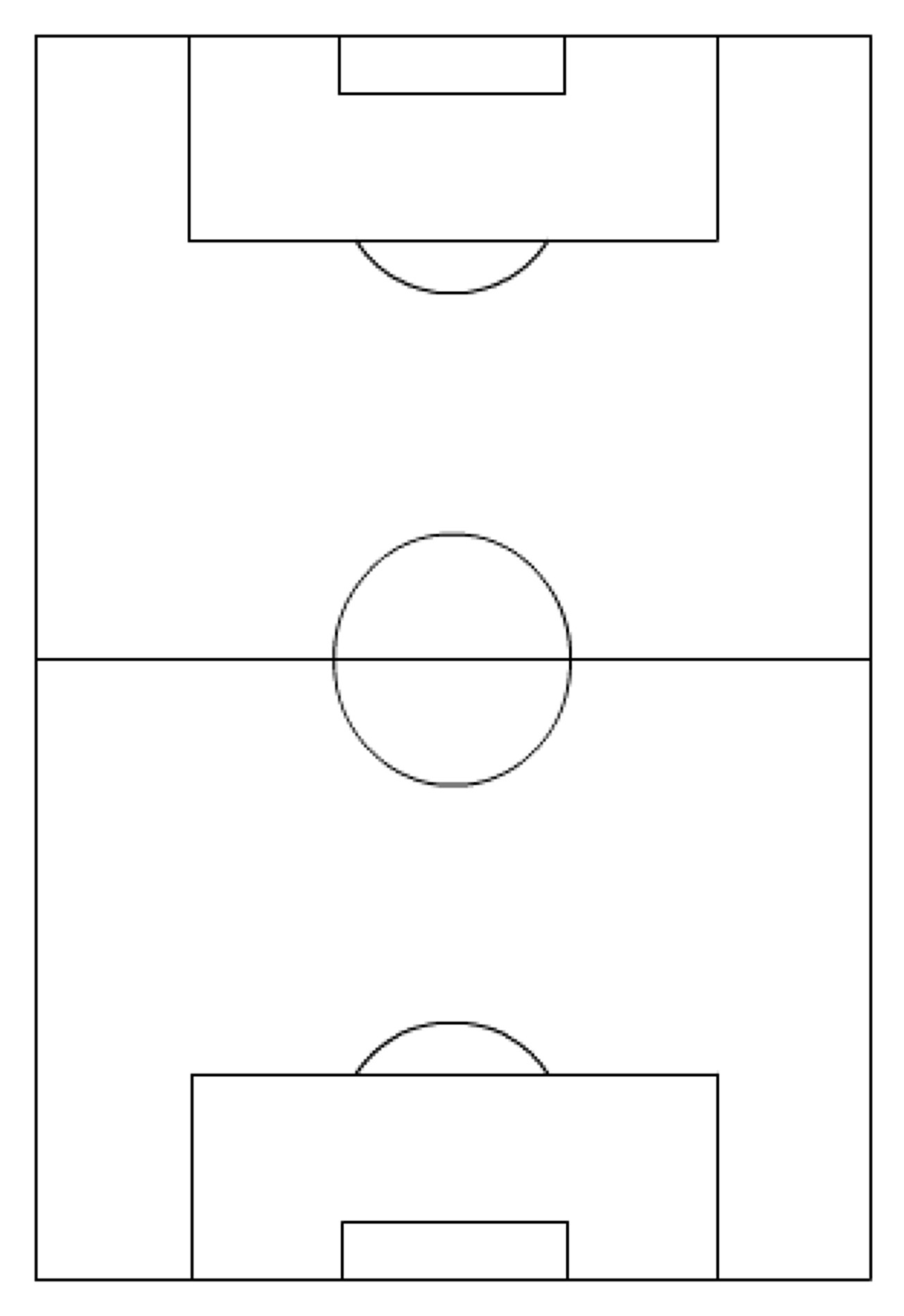 Atak pozycyjny
1
26
11
7
19
17
8
16
23
4
3
24
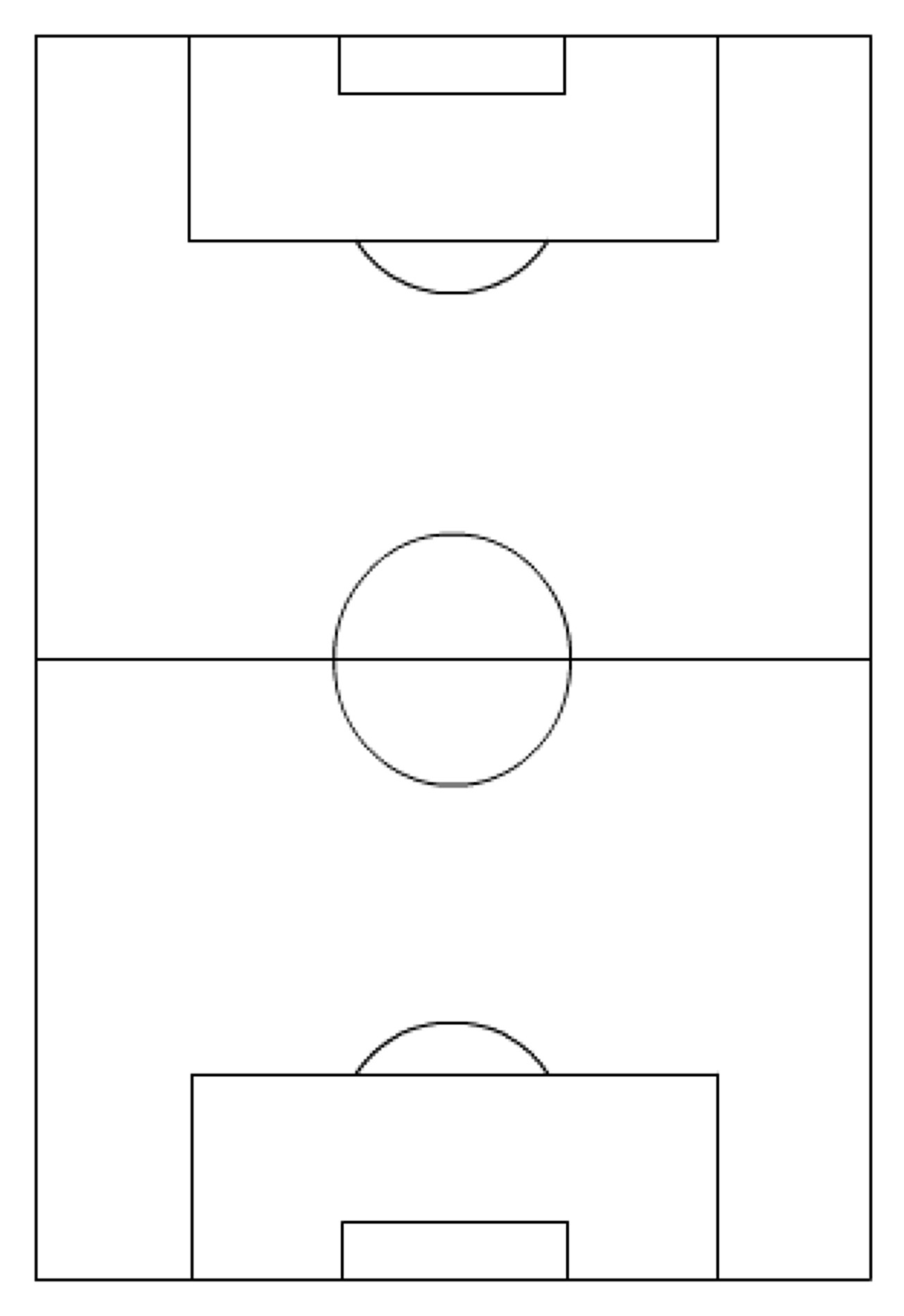 1
Pressing na środkowych obrońcach, którzy mimo tego i tak mogą próbować rozgrywać piłkę
26
11
7
19
17
16
3
23
4
8
23
Zawodnicy na których najlepiej stosować pressing
Defensywny pomocnik (młodzieżowiec) Sebastian Milewski(8)
Środkowy pomocnik Patryk Koziara(17)
Środkowi obrońcy Bajat(4) i Krotofil(23)
Film
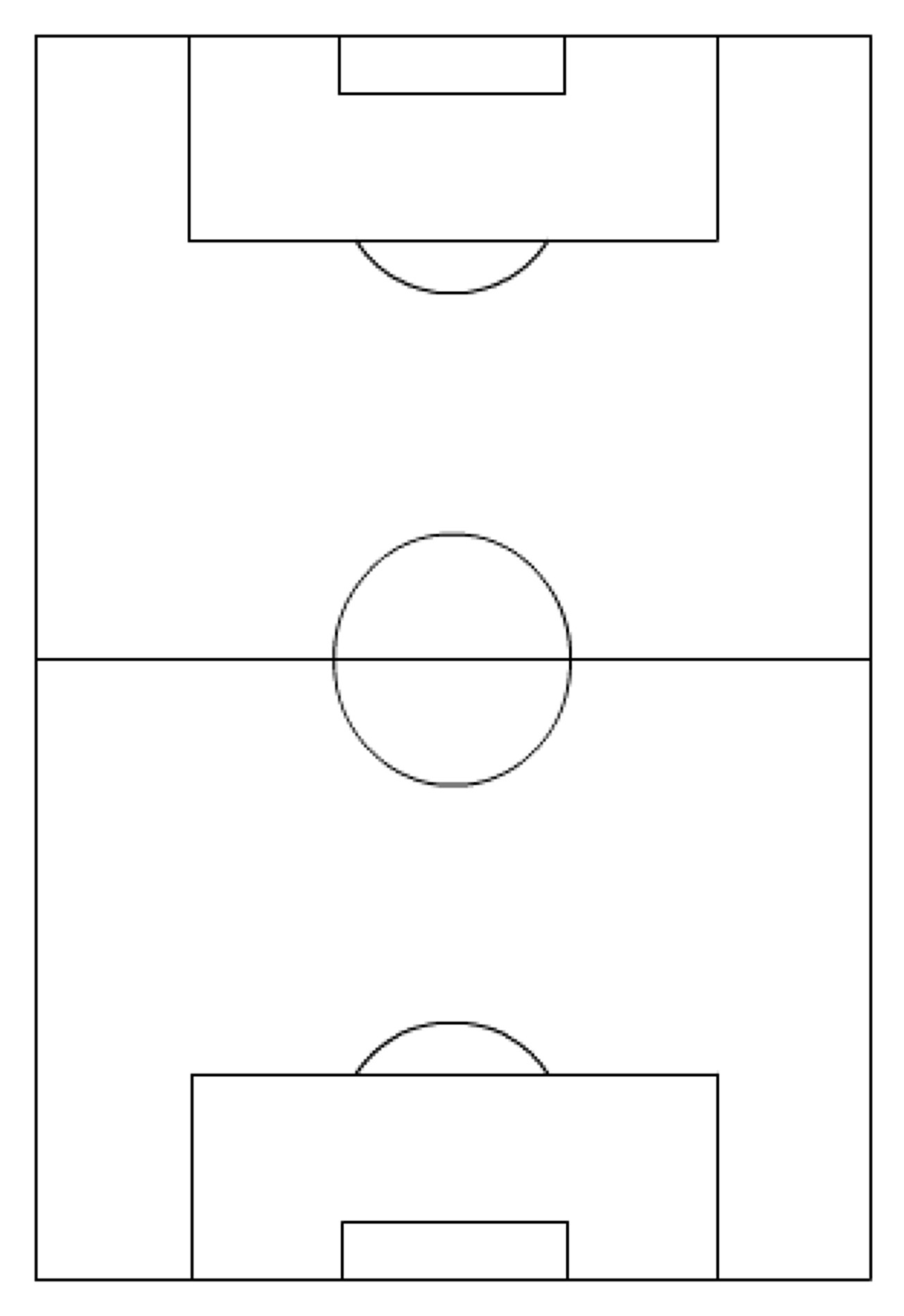 Na co zwrócić uwagę w grze ofensywnej
Zmiany bocznych pomocników i napastnika – gra fałszywą „9” ( 11, 26,7)
Zmiana strony i gra dwoma bocznymi pomocnikami w sektorze
26
11
7
19
16
17
8
19
23
3
Film
Zawodnicy na których trzeba zwrócić szczególną uwagę
Marcin Wodecki boczny pomocnik (bramka) - 11

Paweł Garyga boczny pomocnik (asysta) - 7
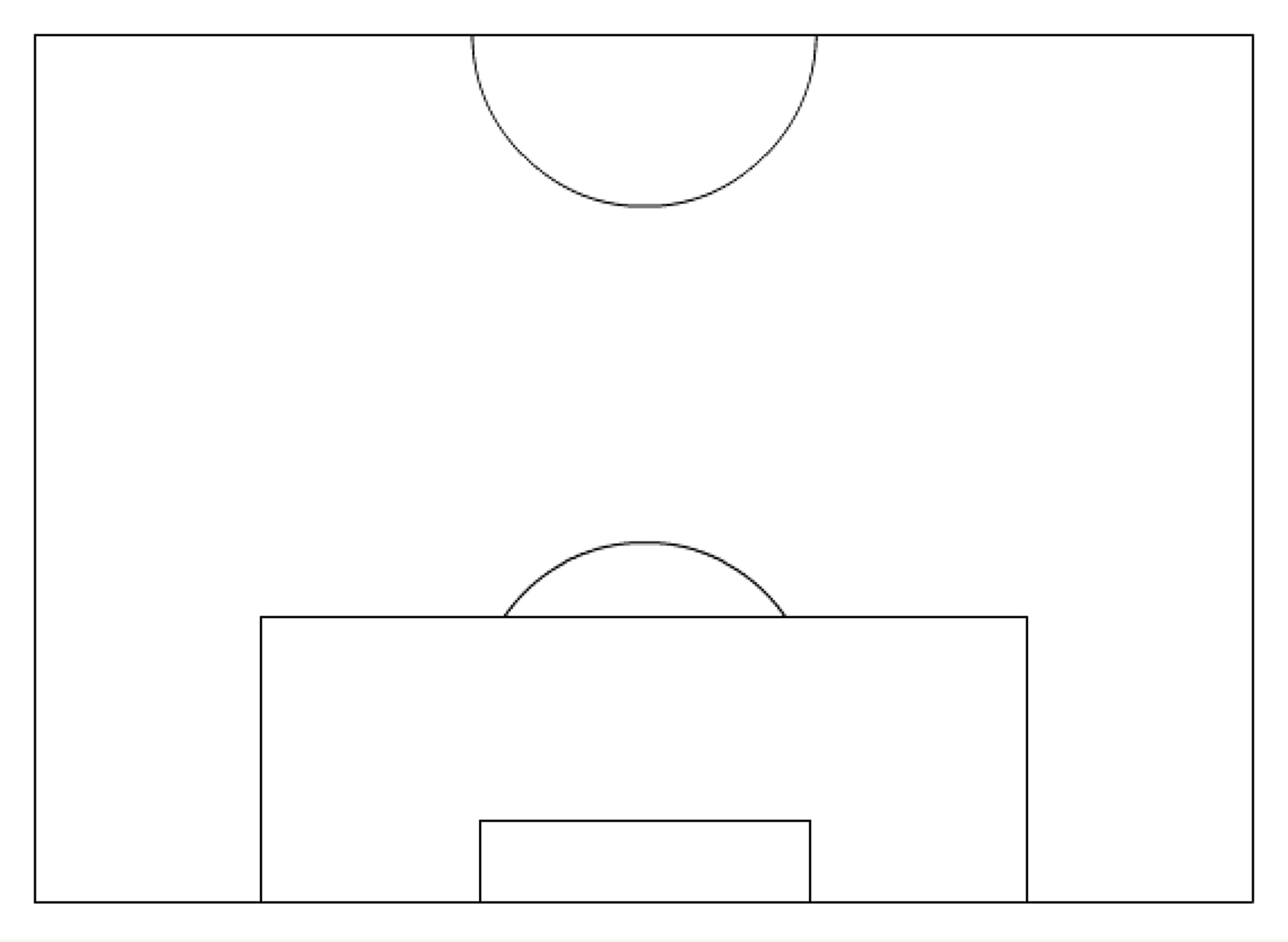 Gra w obronie 
Pressing wysoki
Odpowiedz na to
a) jak najszybsze zagranie do napastnika lub bocznych pomocników – szukanie wolnego miejscamiędzy zawodnikami
b) wycofanie do bramkarza
26
11
7
19
17
19
8
16
3
23
Stałe fragmenty gry
Duża liczba kombinacji – granie na krótko pomieszane z bezpośrednimi dośrodkowaniami
Zalecenie – ustawienie mające na celu eliminować możliwość zagrania piłki po ziemi w pole karne, reakcja na próby przepuszczenia piłki
Przy rzutach bezpośrednich najgroźniejsizawodnicy - Bajat (4) i Krotofil (23)
Stały fragmenty gry w obronie
Zespół preferuje ustawienie w strefie
Grać na drugi słupek 
Wolne przedpole
DZIĘKUJĘ ZA UWAGĘ